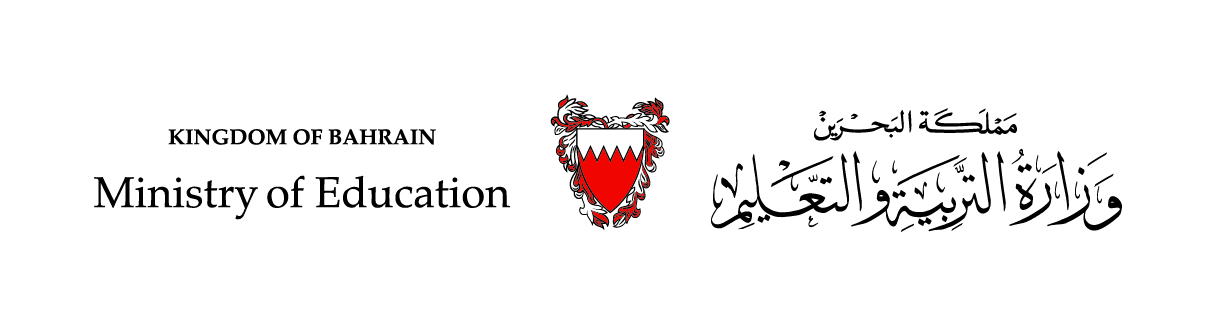 مُبْطِلَاتُ الصَّلاةِالتربية الإسلاميةالصف الثاني الابتدائي
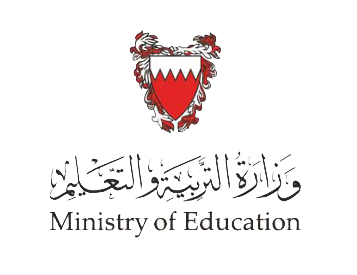 أتعلمُ اليوم
مُبْطِلاتَ الصَّلاةِ.
تجنبَ الوقوع في هذه المُبْطِلاتِ أَثناء الصَّلاةِ.
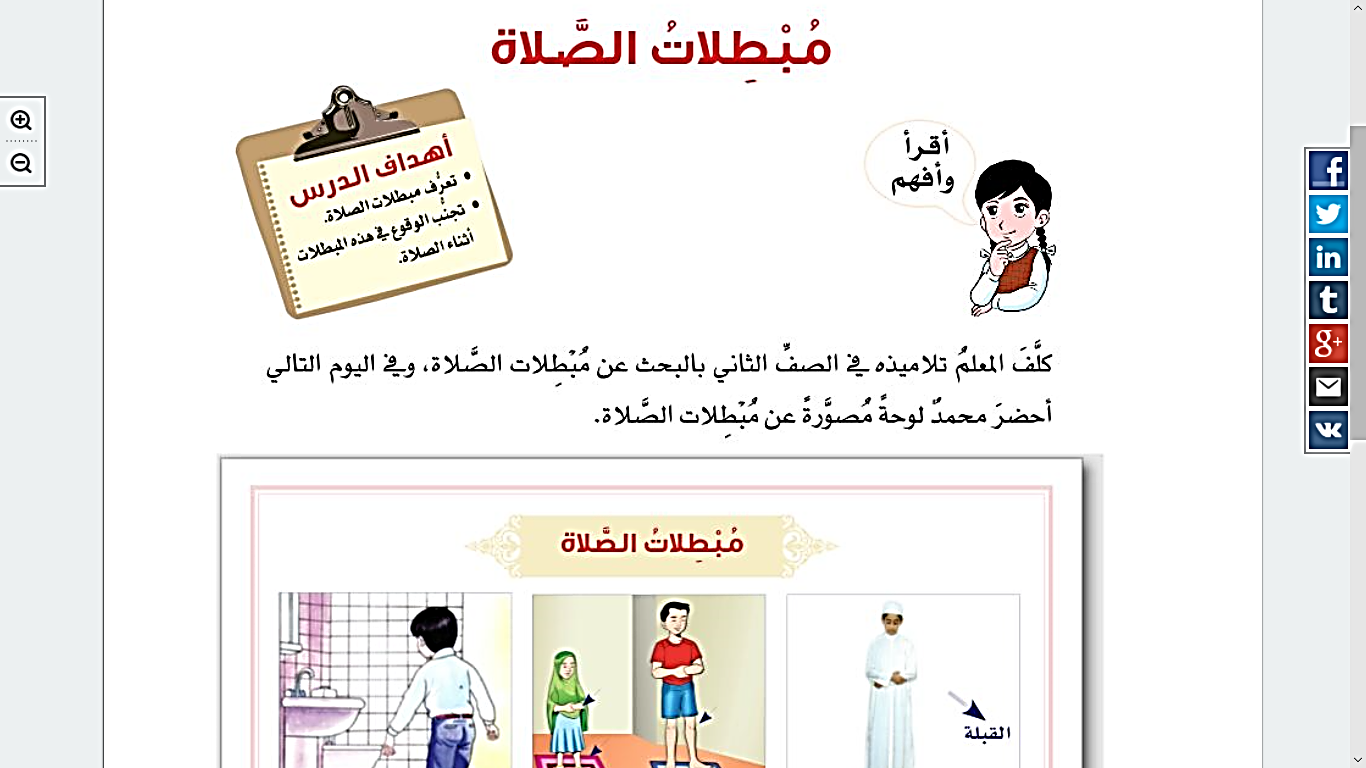 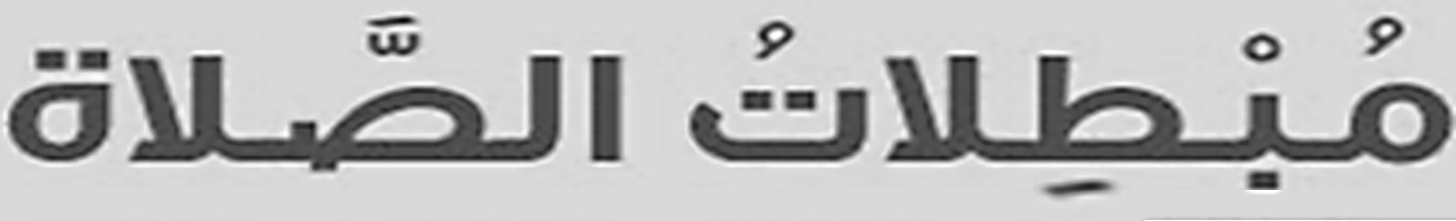 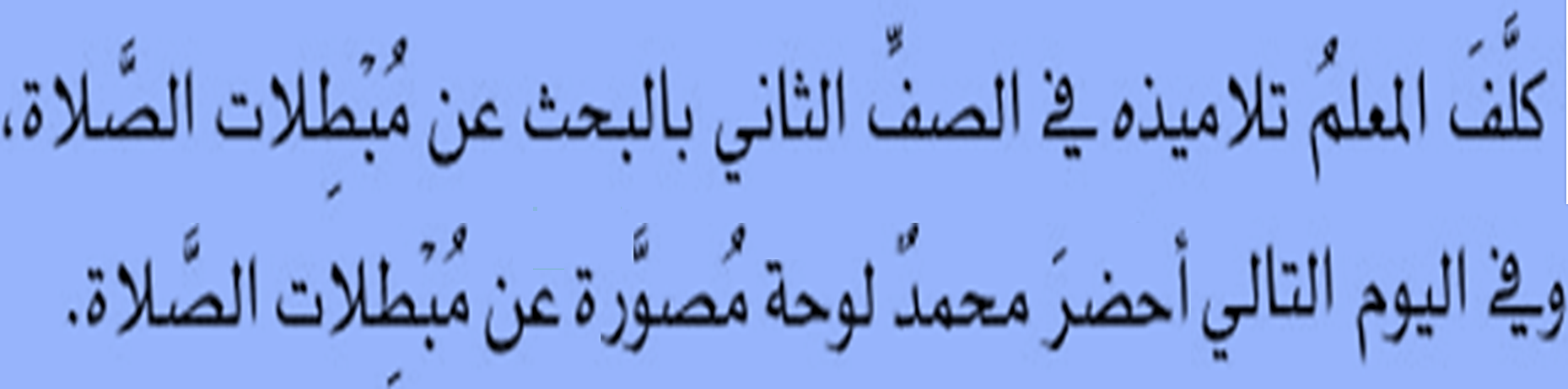 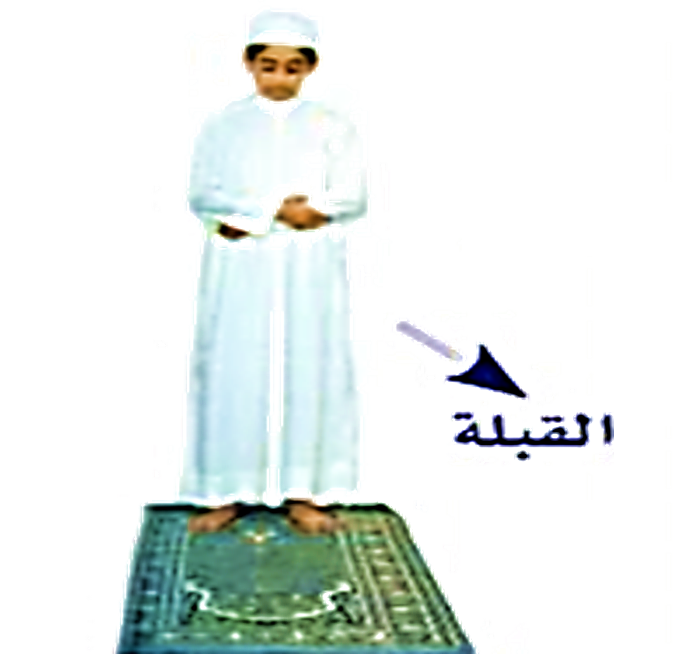 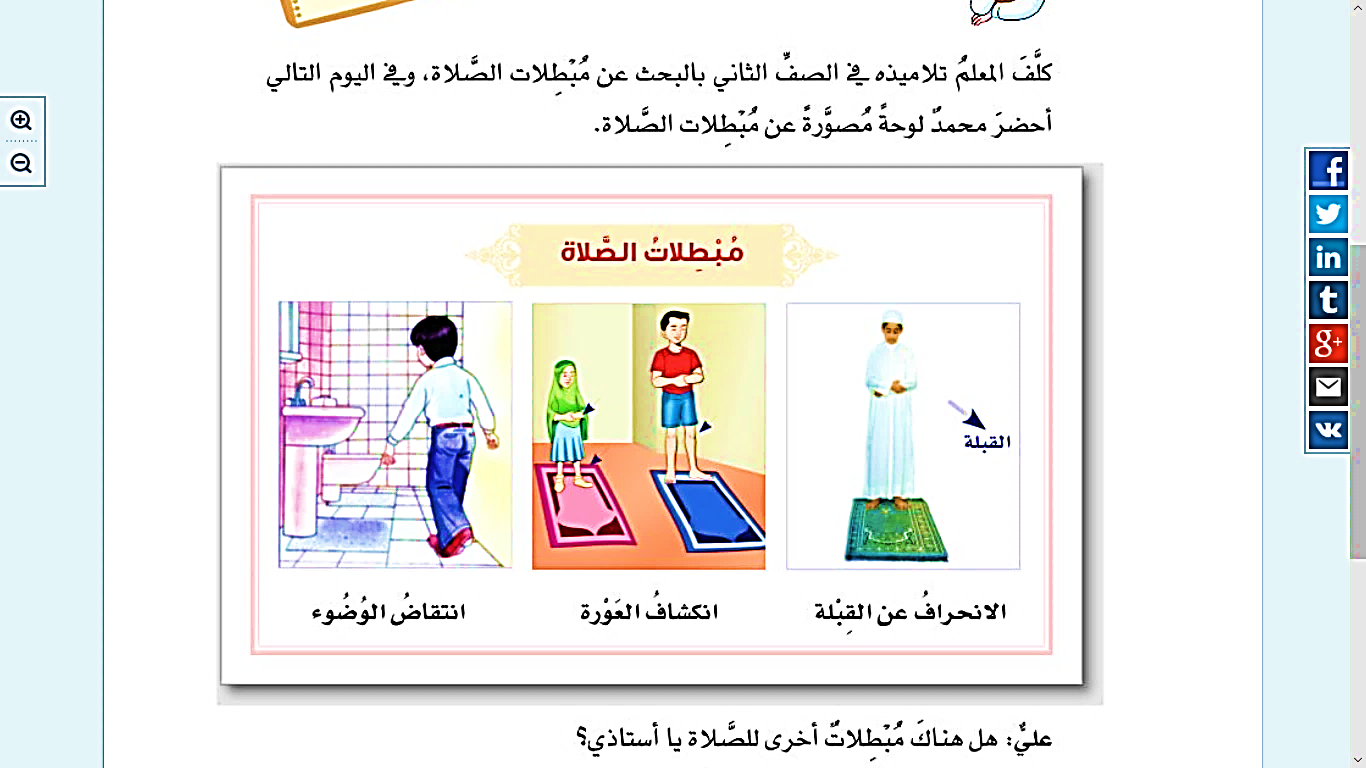 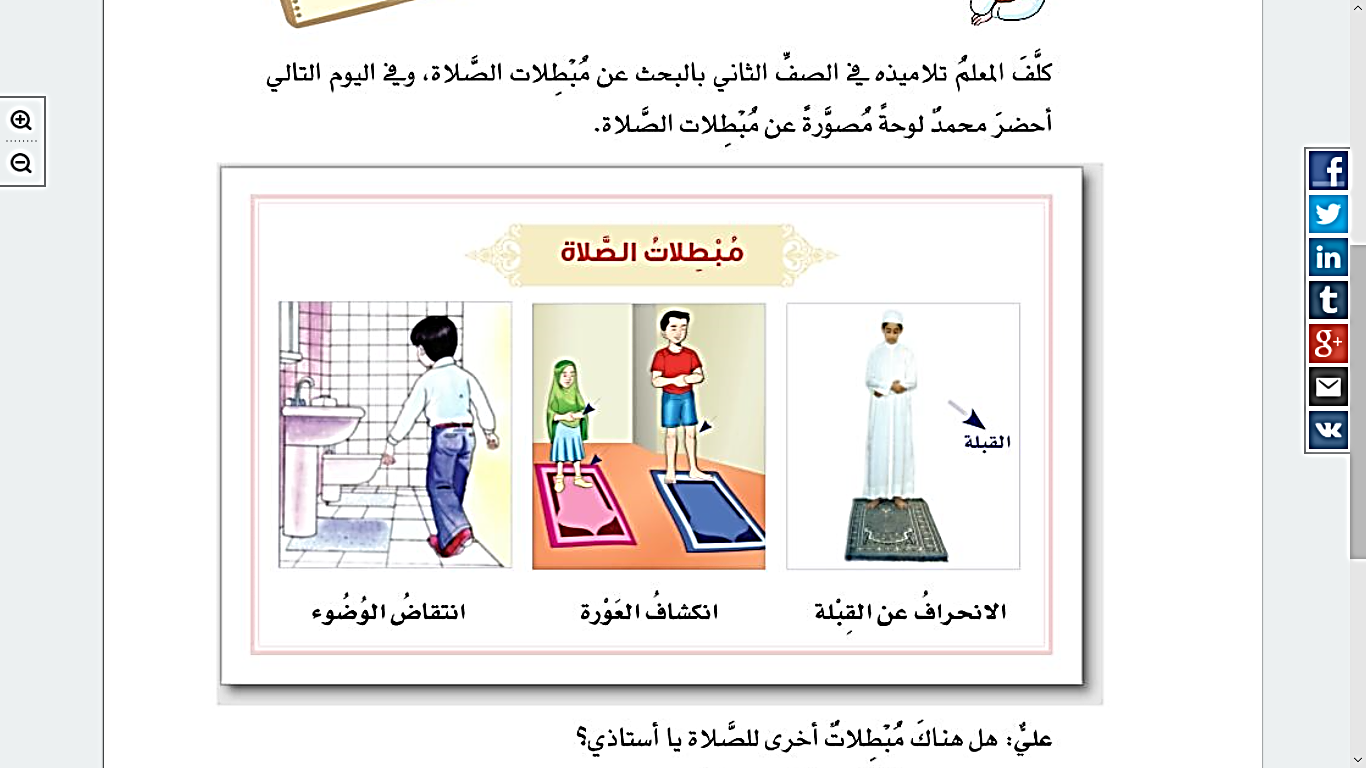 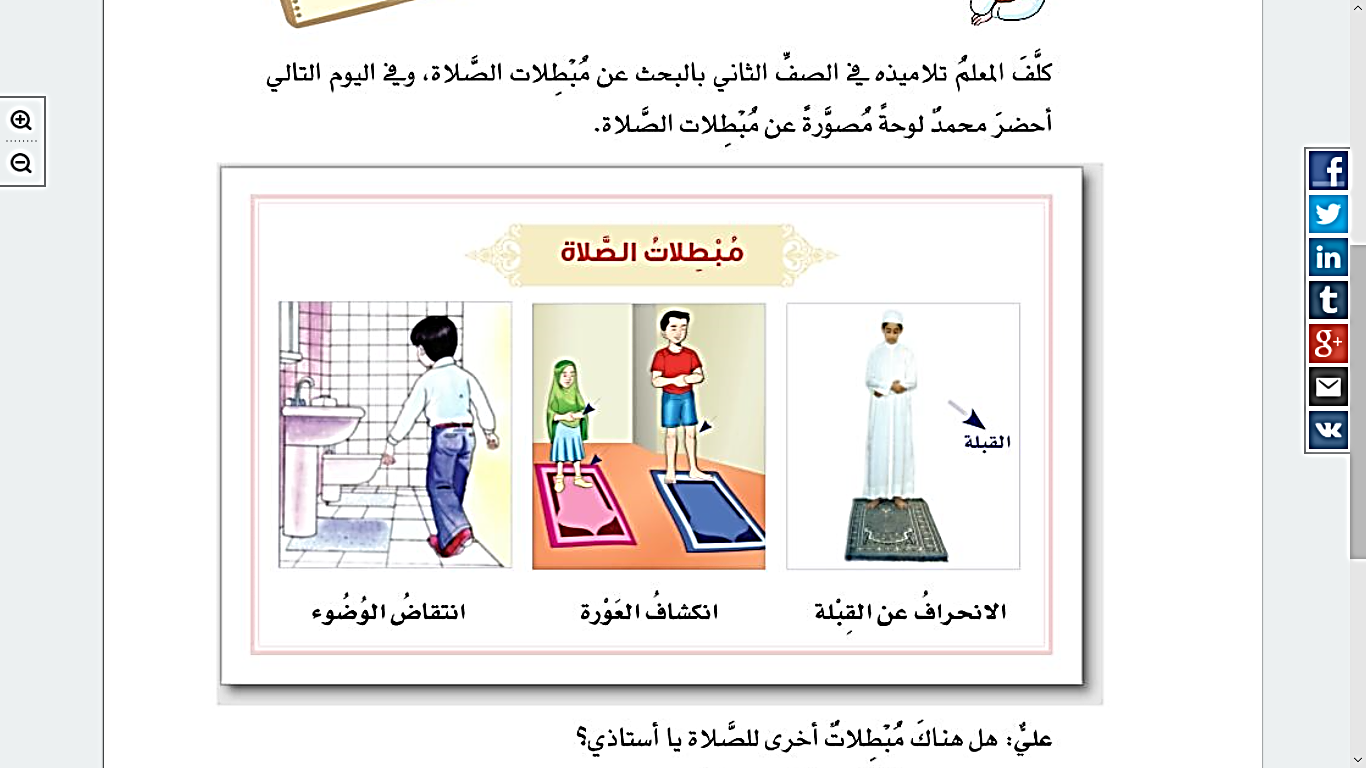 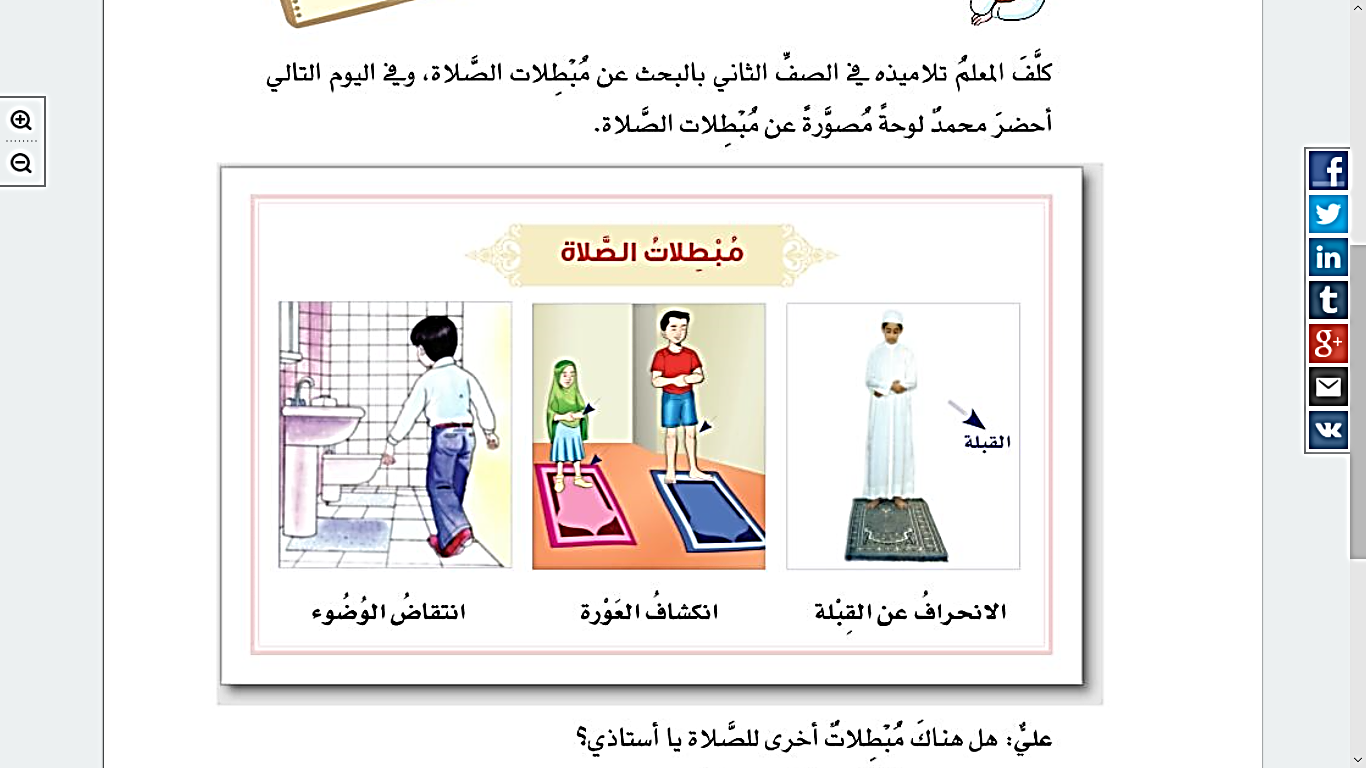 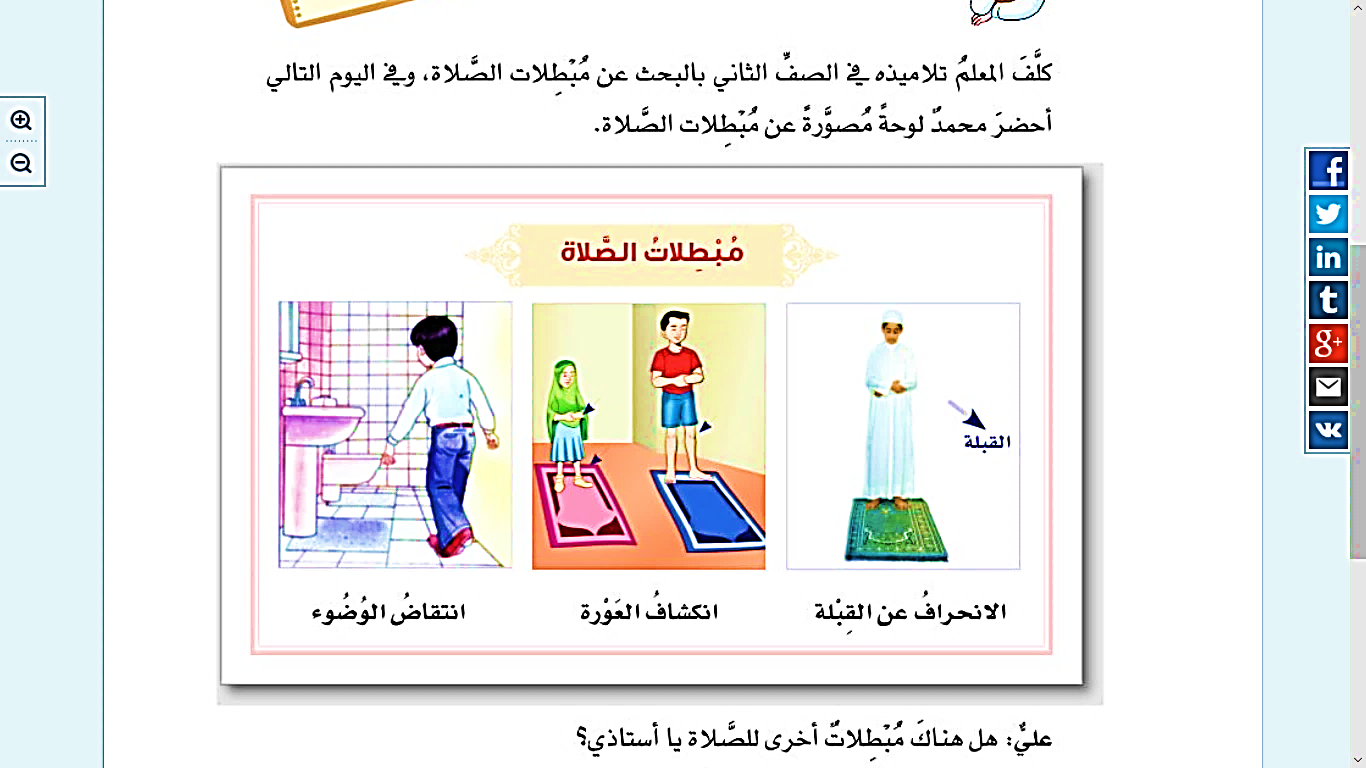 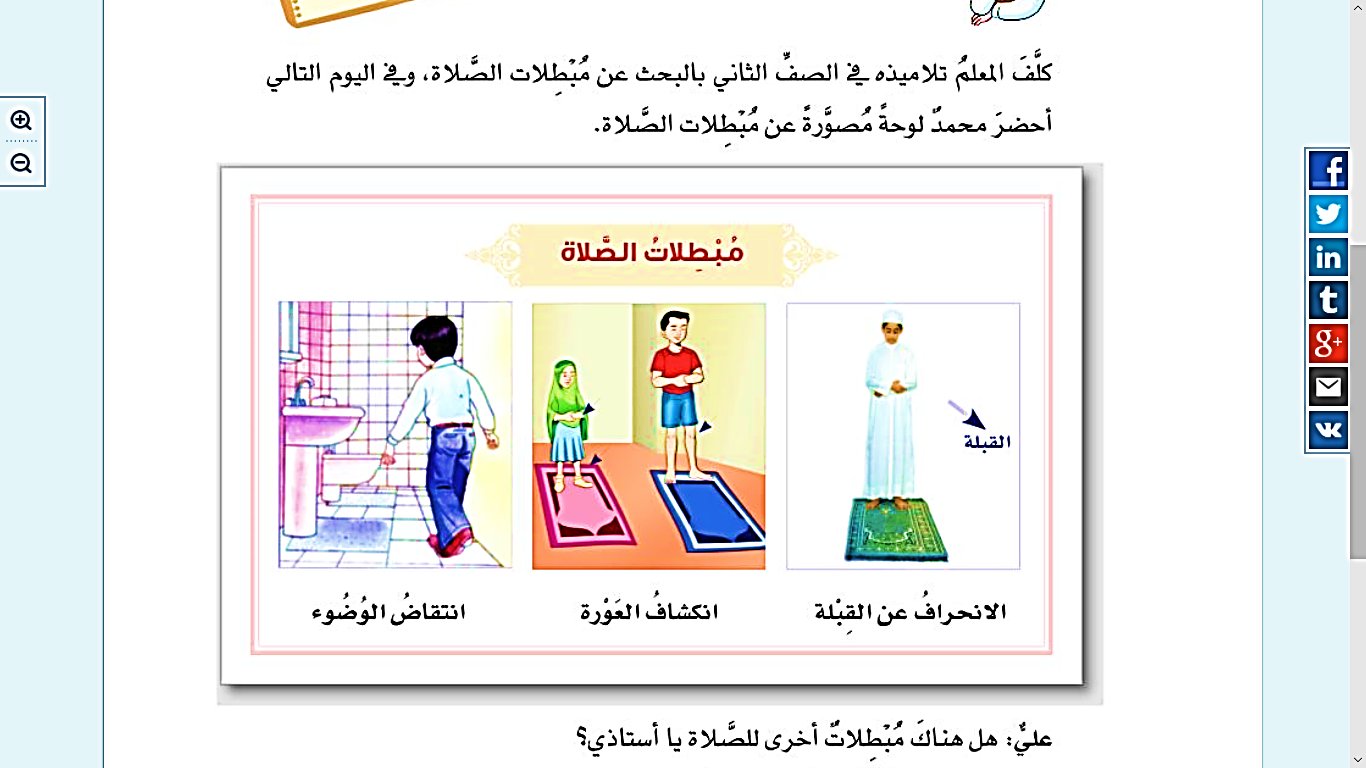 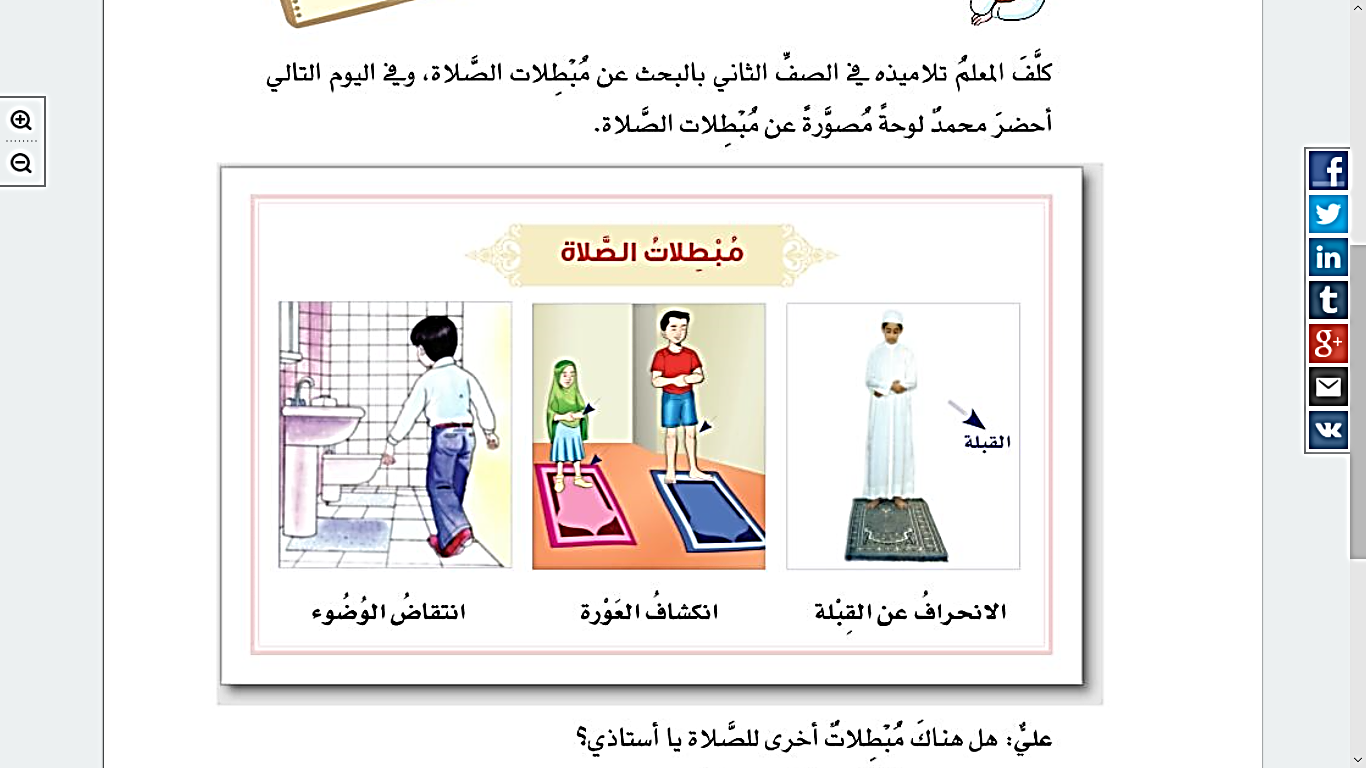 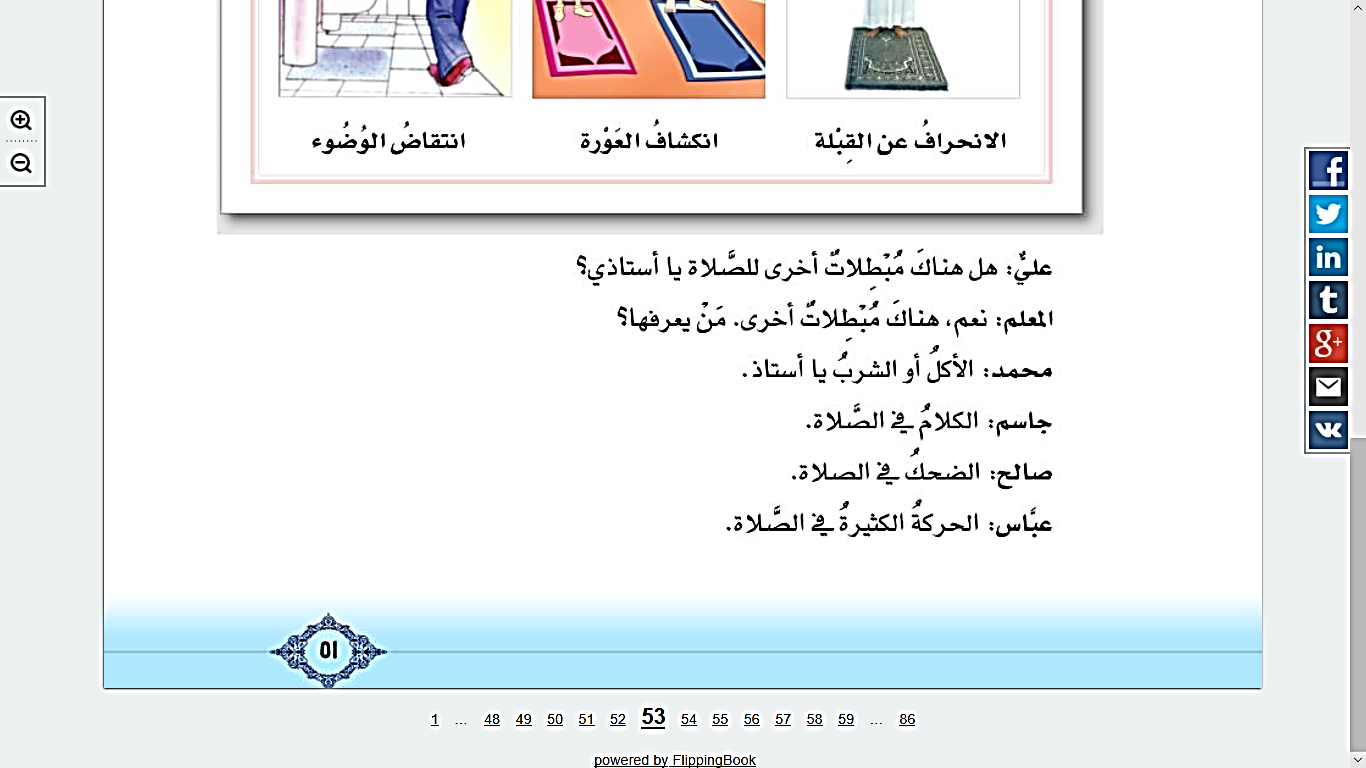 دار هذا الحوارُ
 بين المعلمِ والتلاميذ
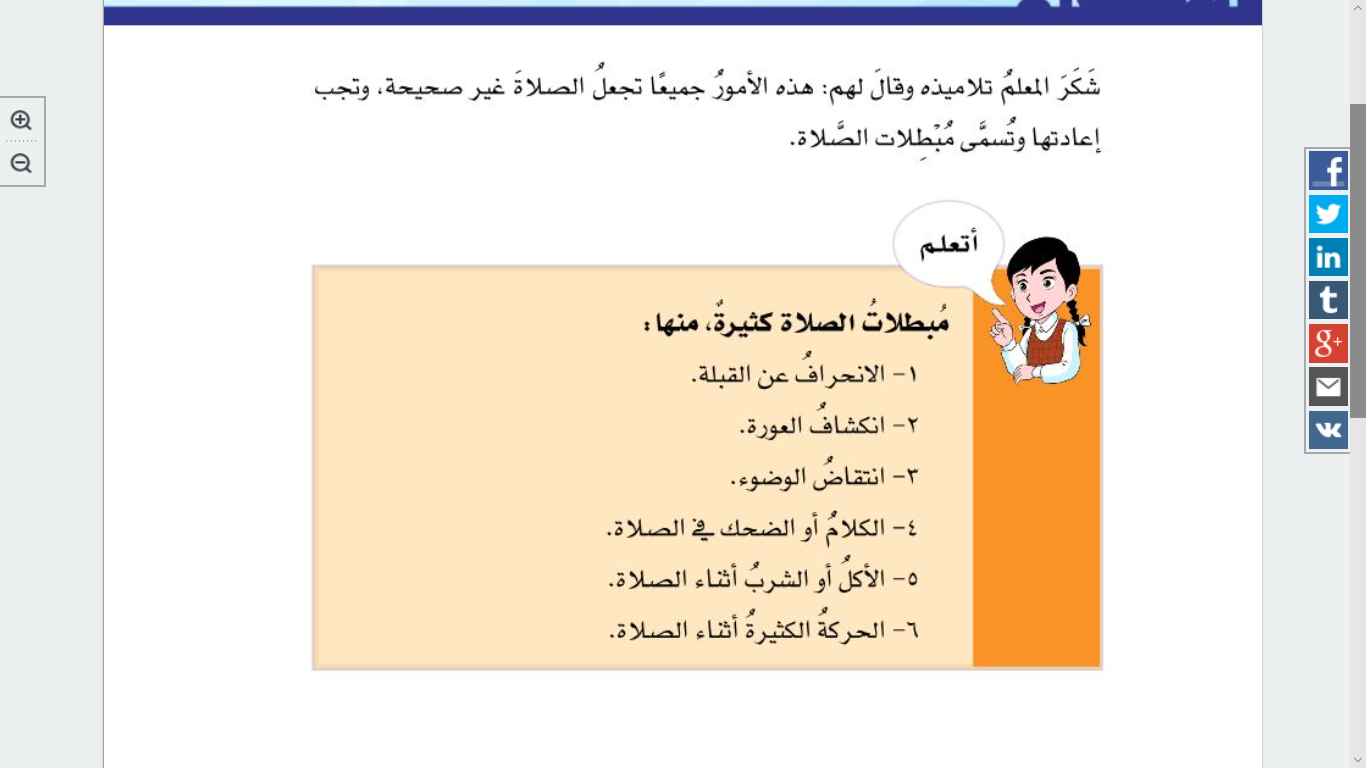 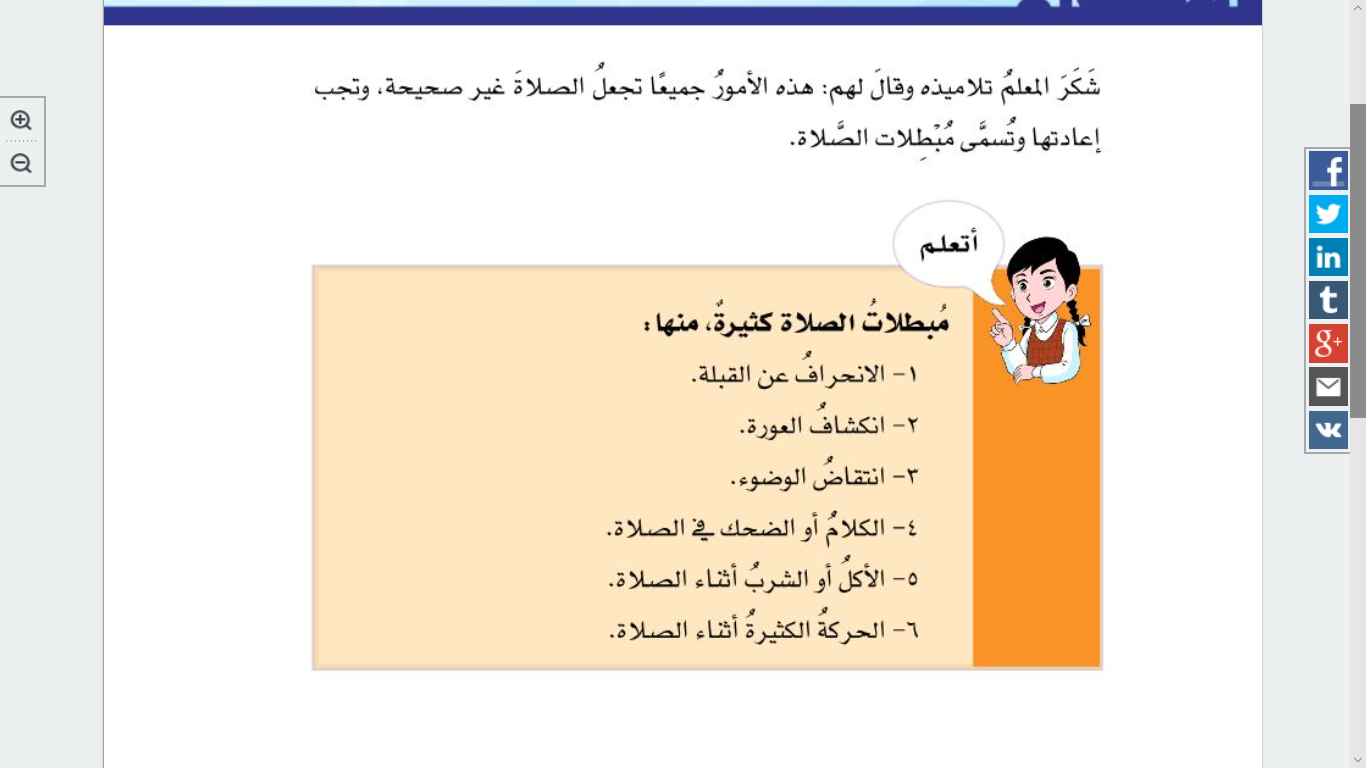 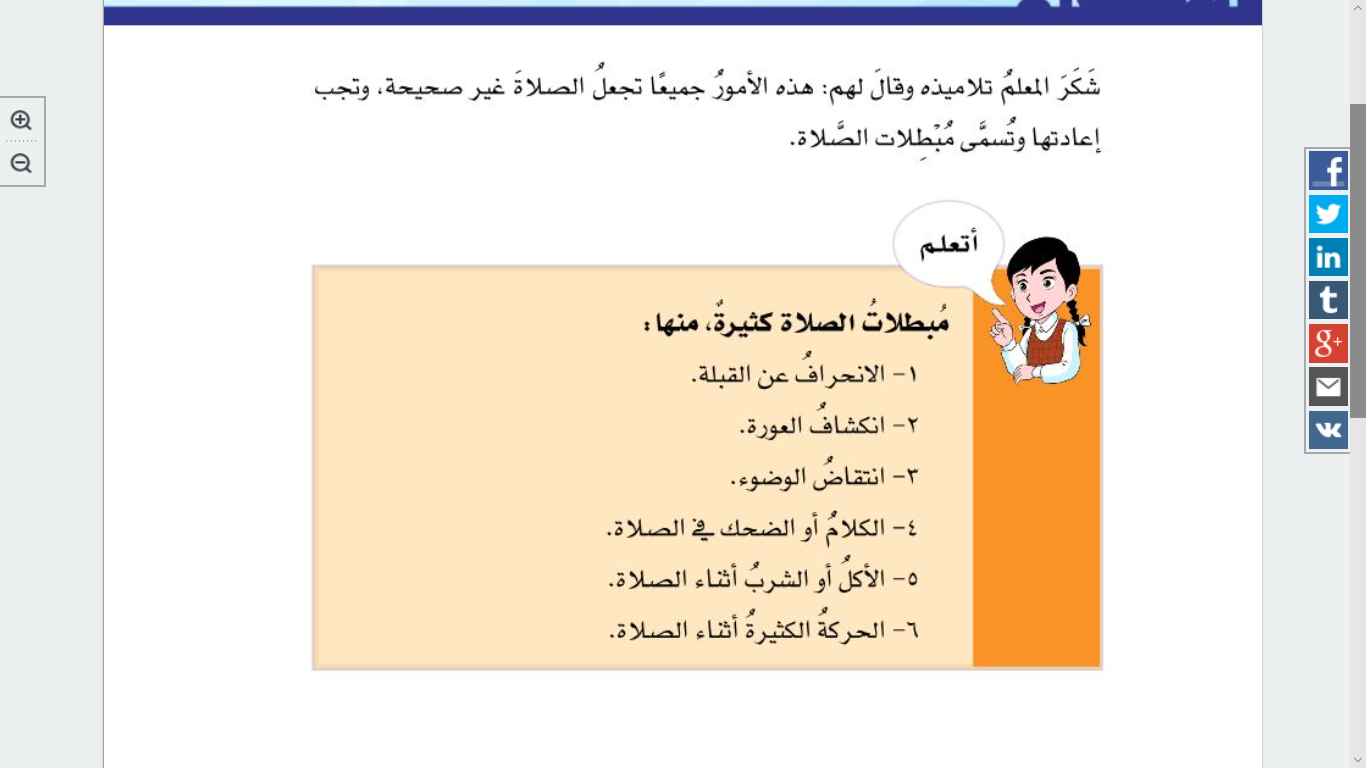 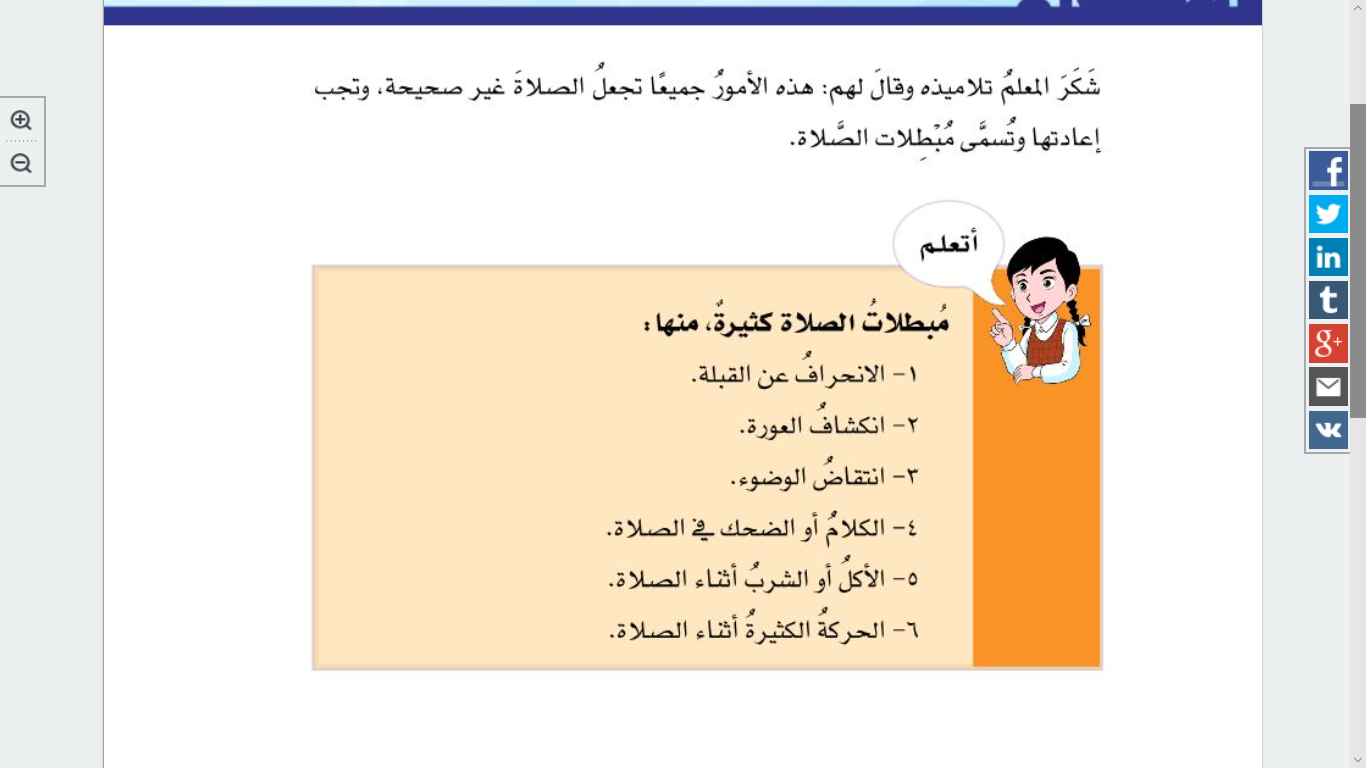 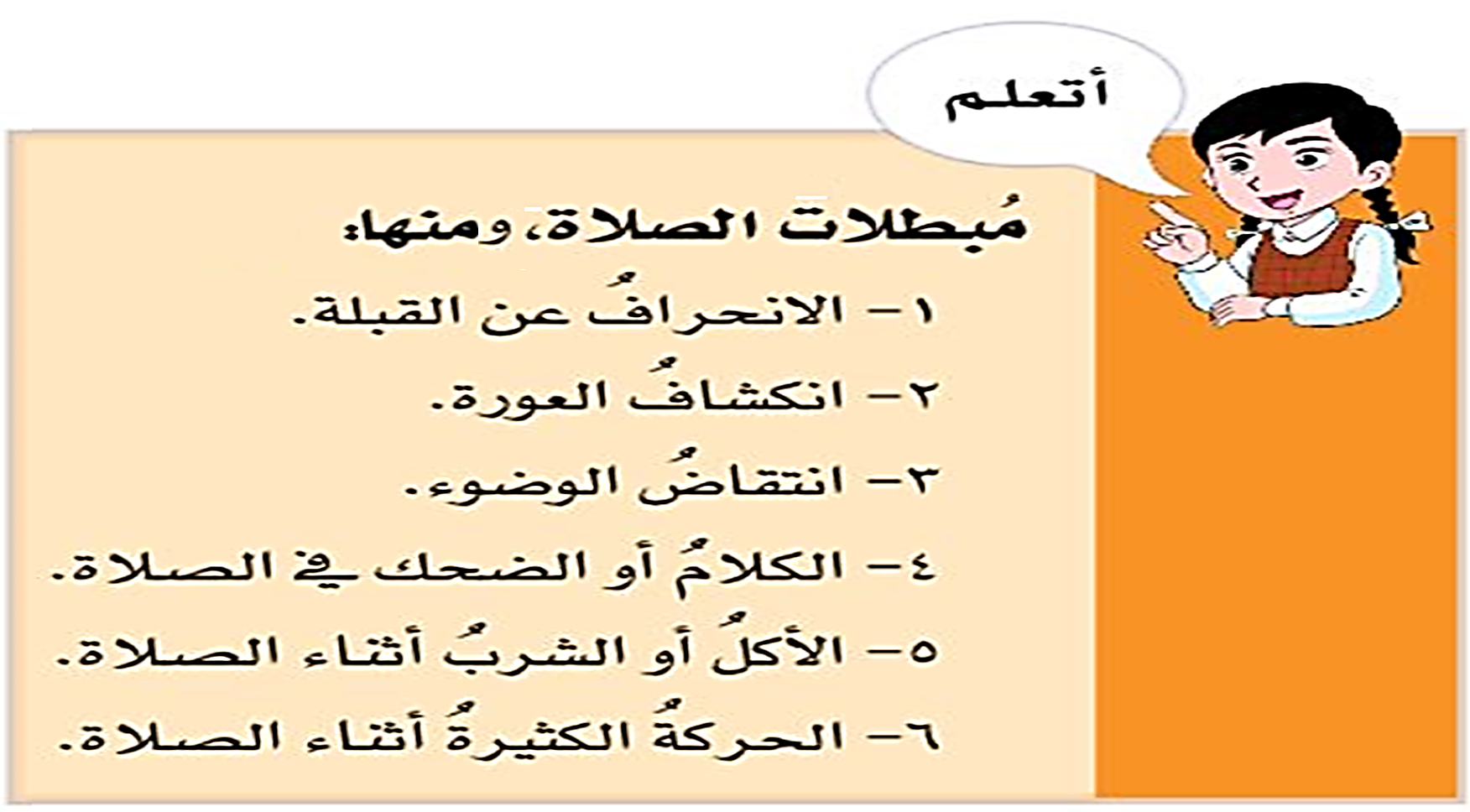 1
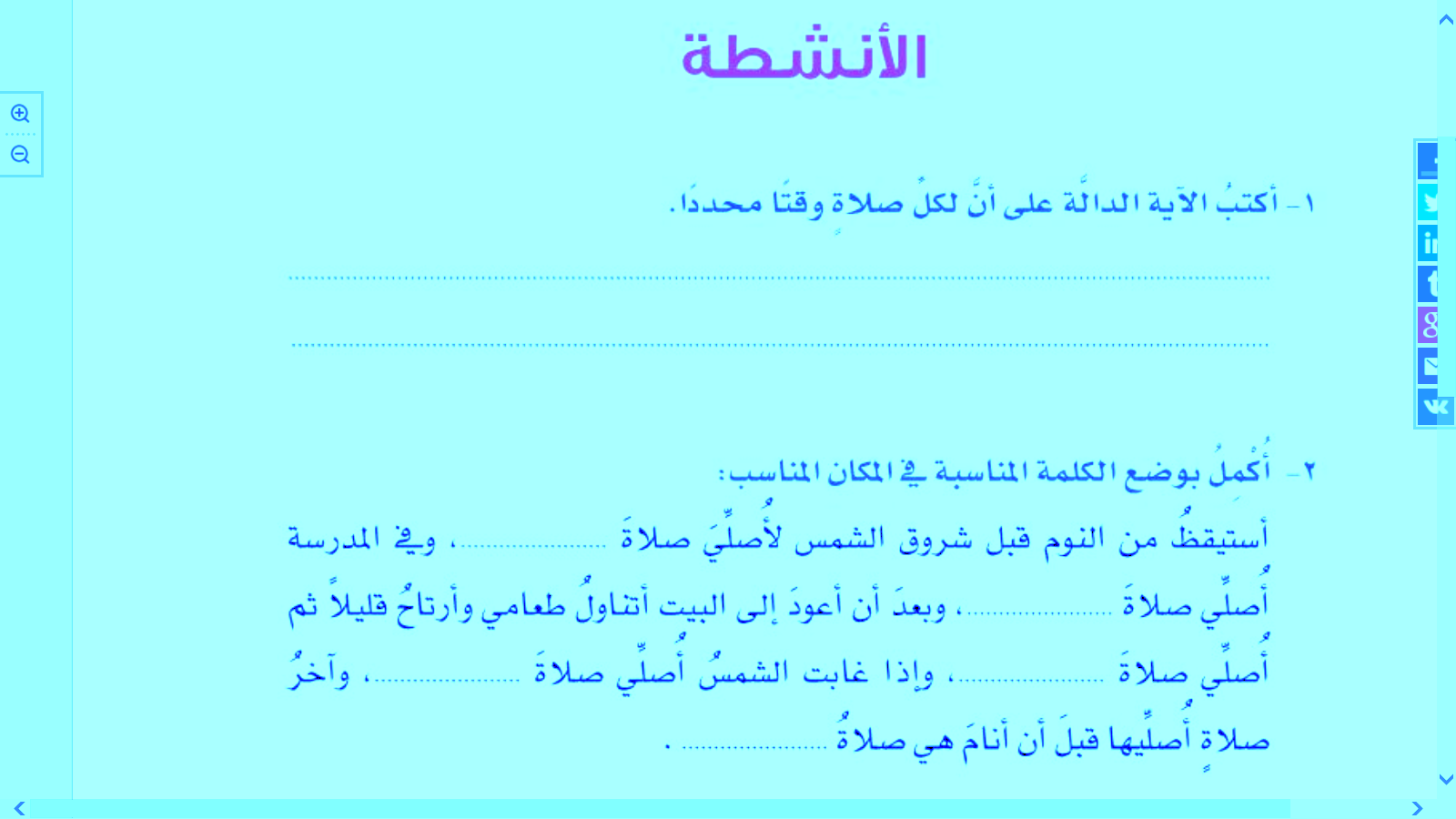 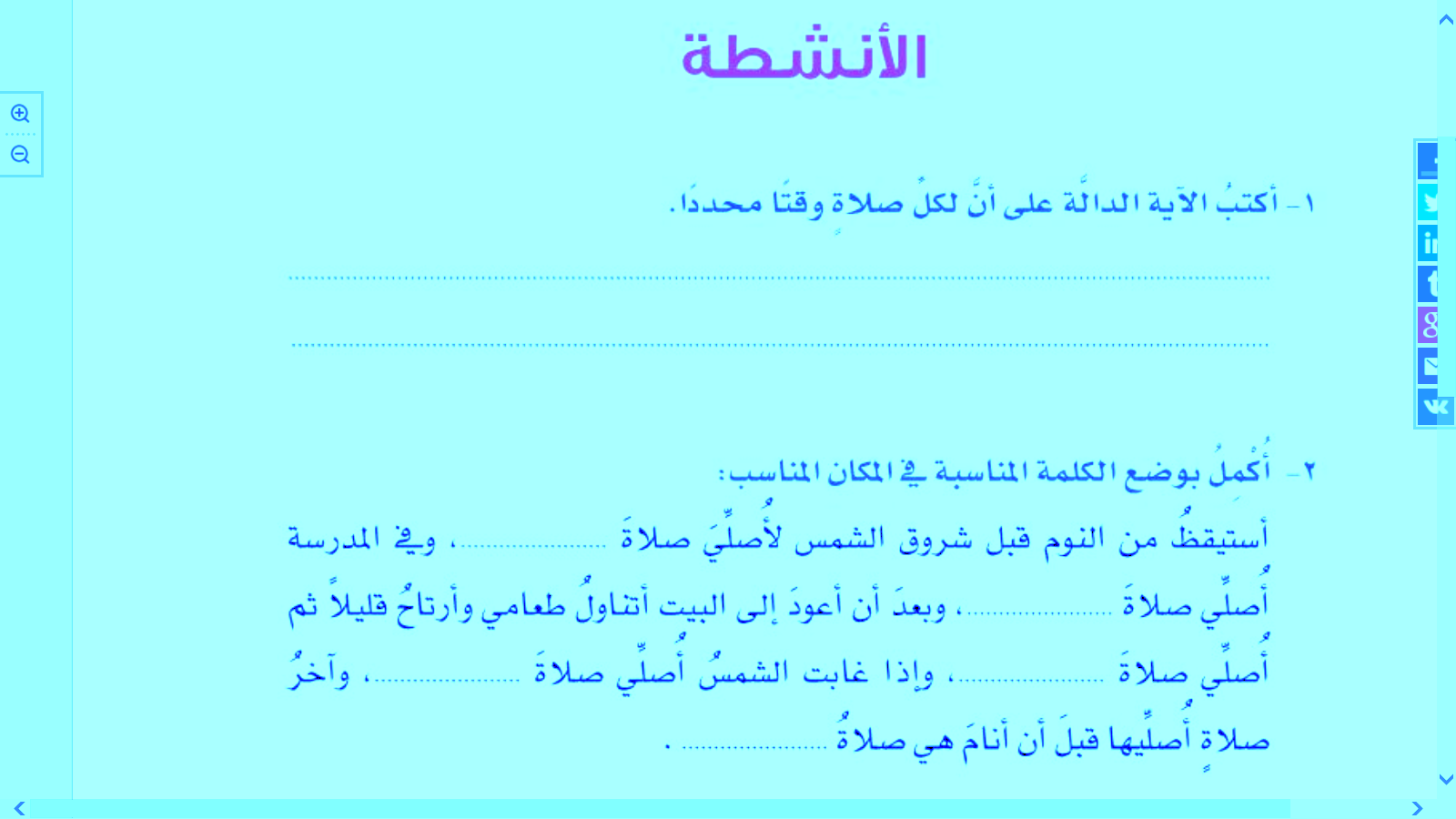 أُلَوِّنُ الدائرة التي تحوي مُبْطِلًا من مُبْطِلات الصَّلاة فيما يأتي:
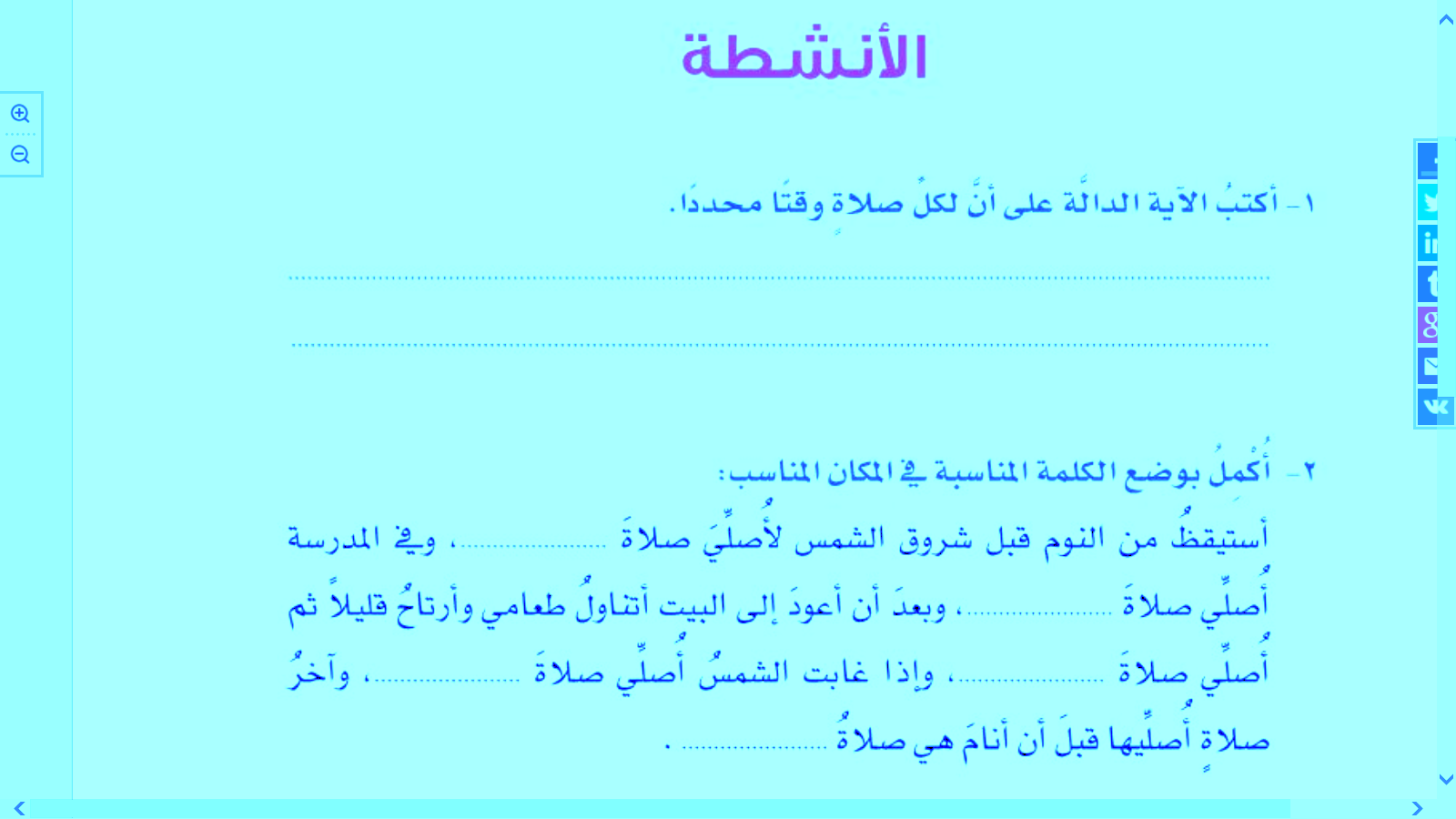 العطاس
الأكل
الأكل
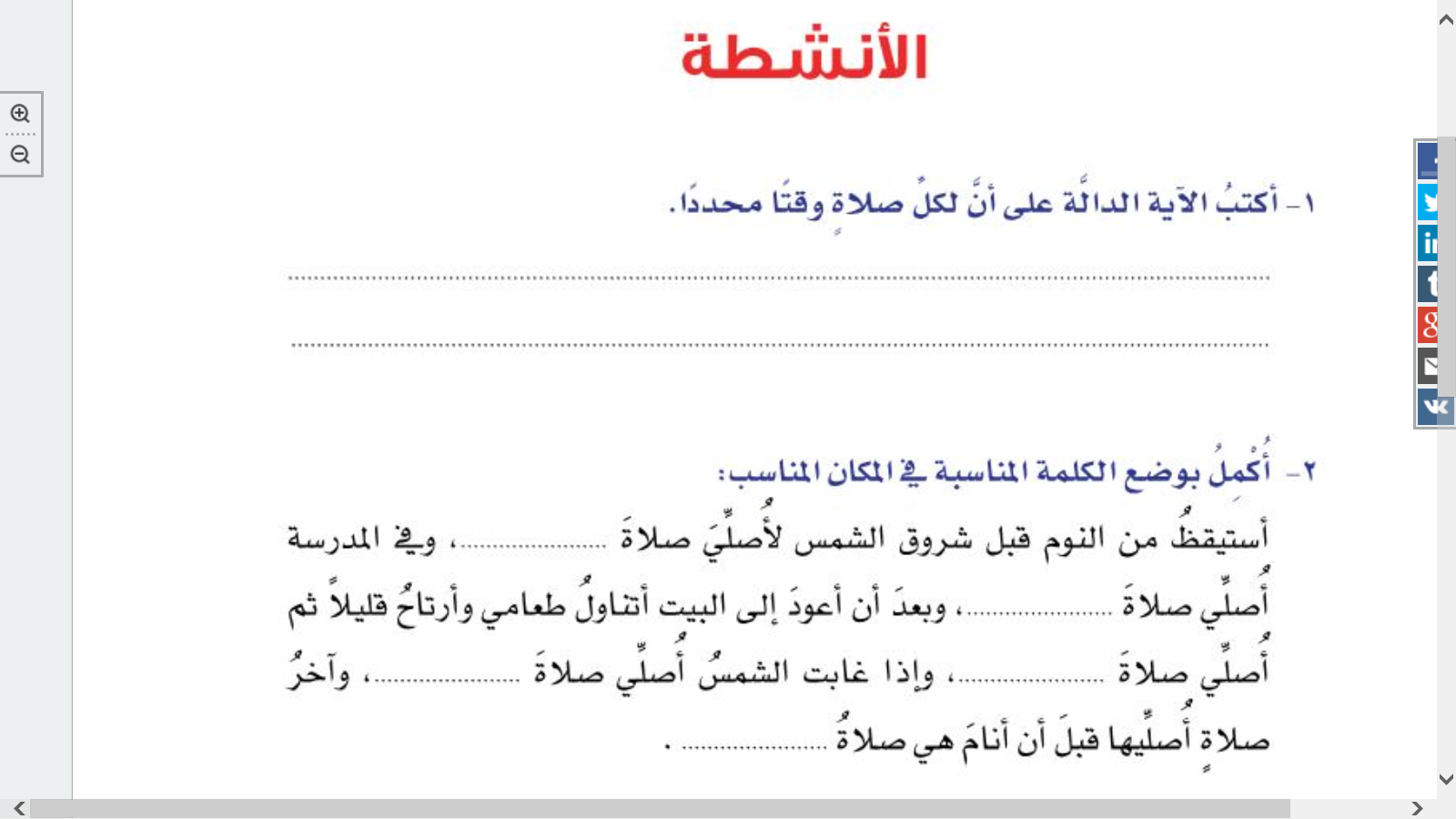 الكلام
الكلام
استقبال
القبلة
الشرب
الشرب
الضحك
الضحك

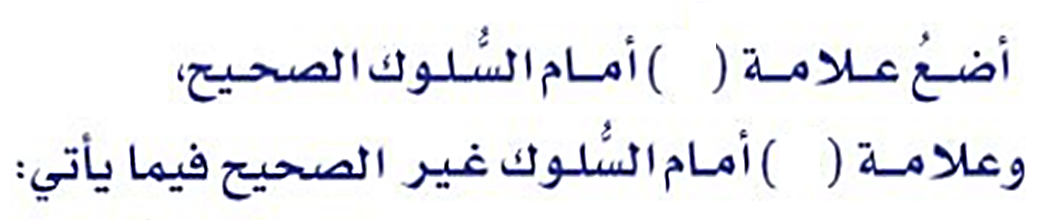 
2
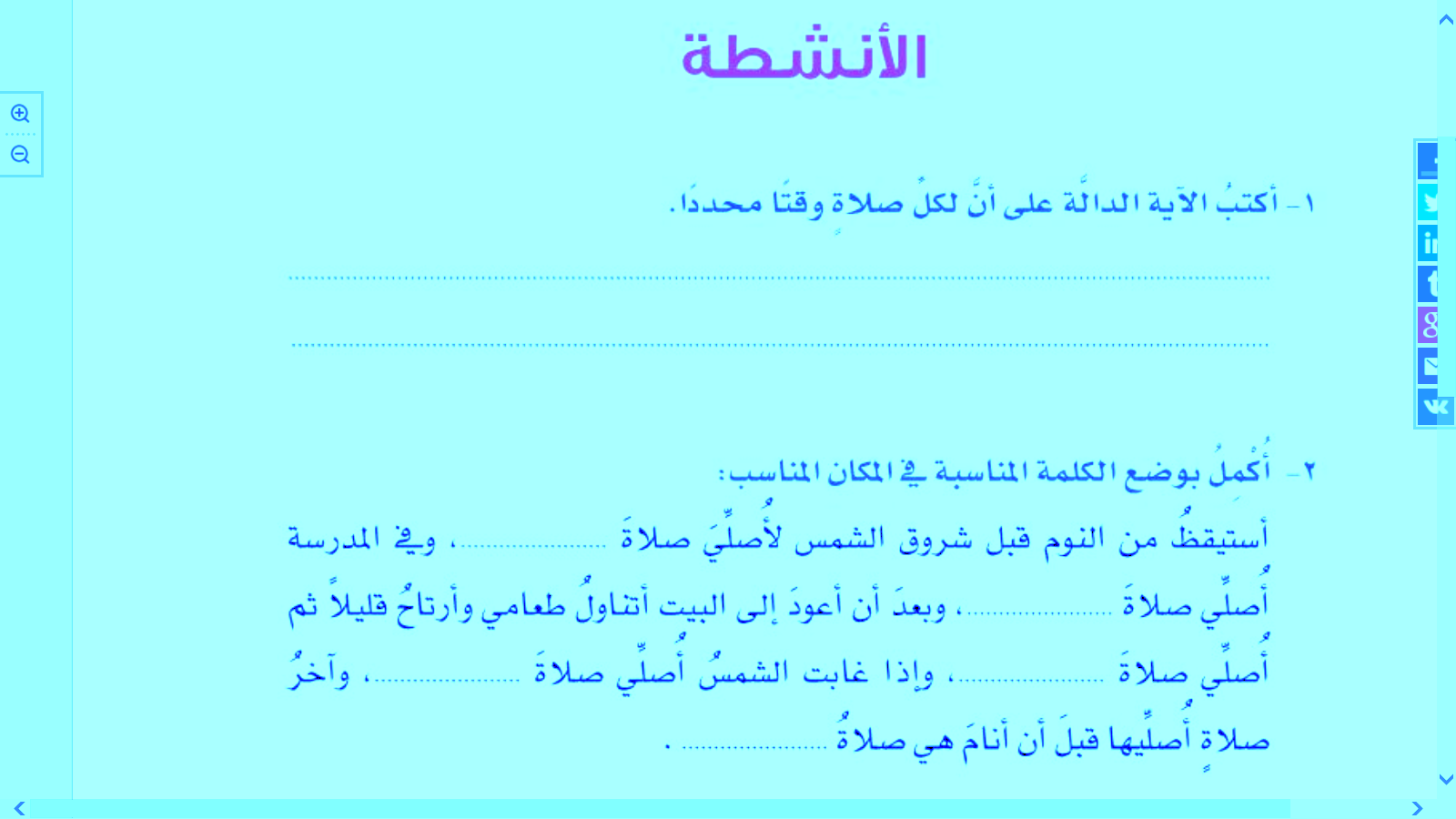 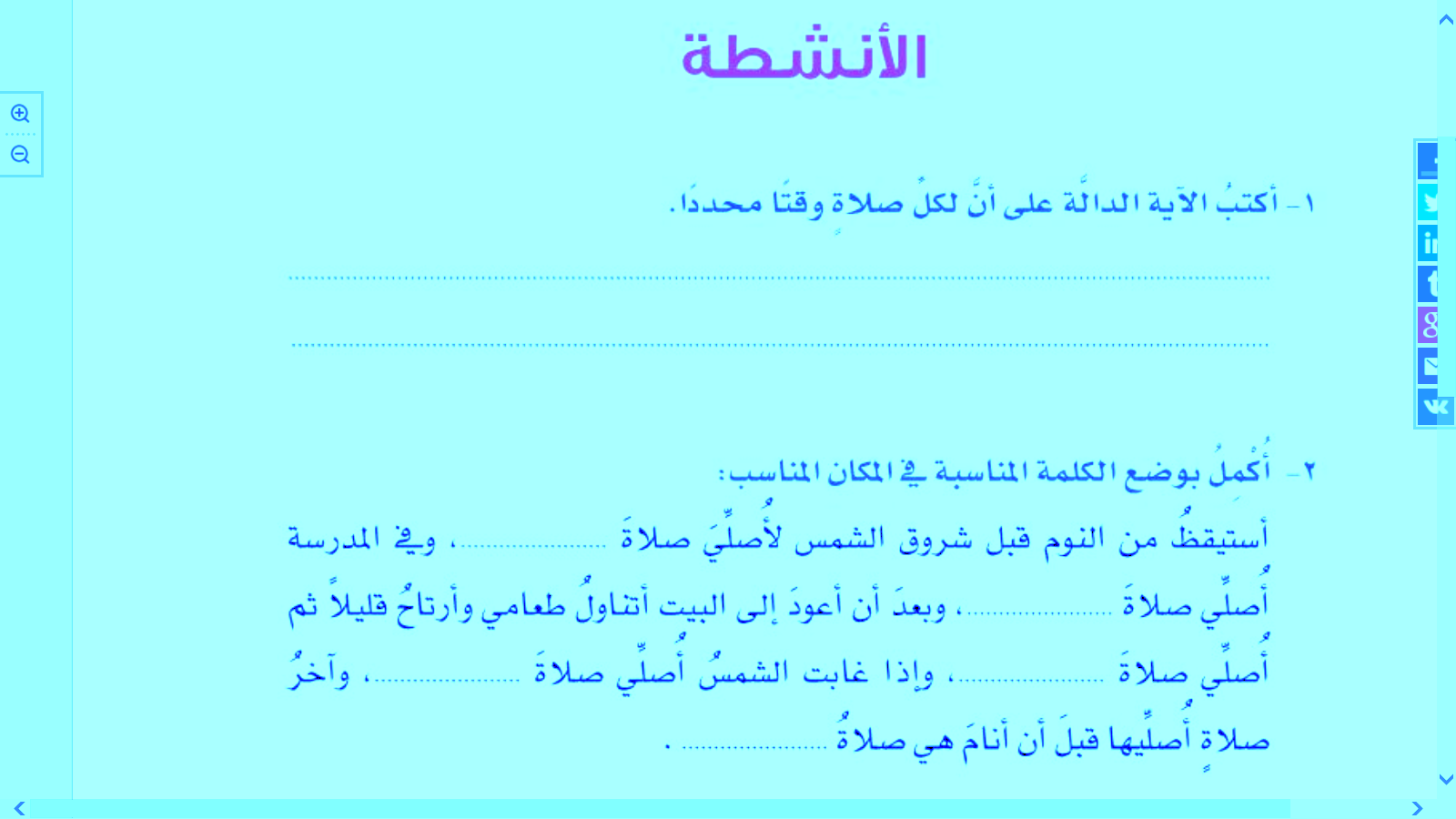 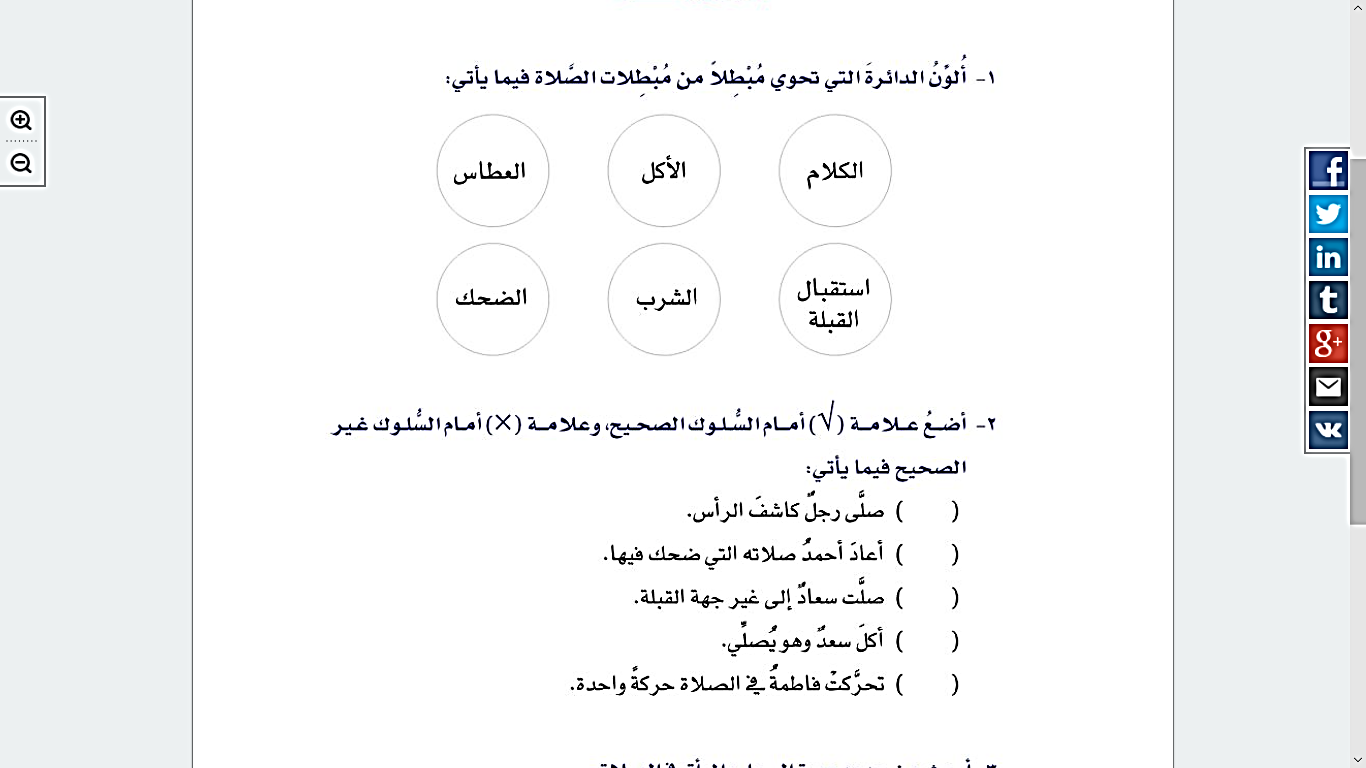 
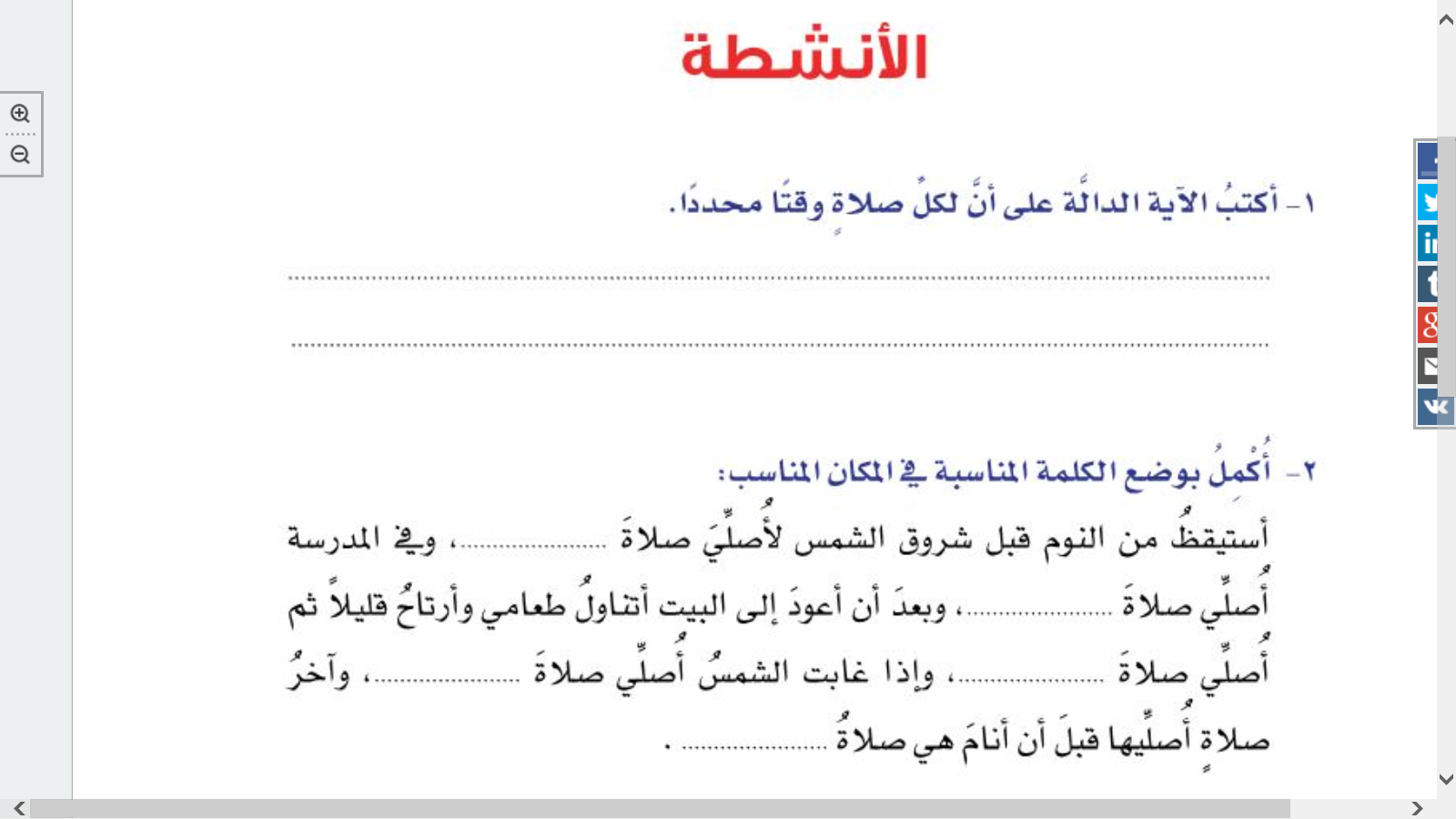 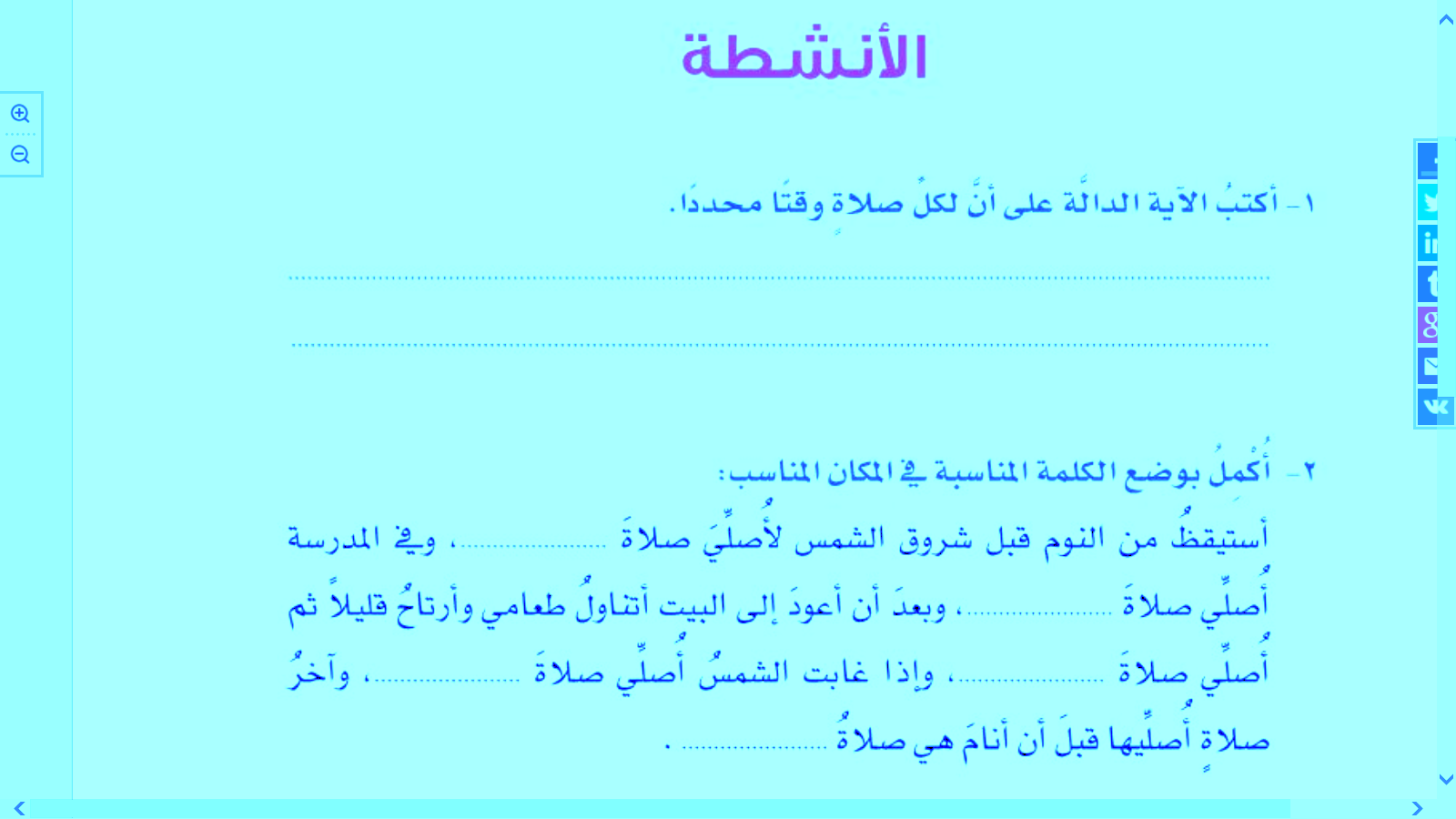 



دعواتنا للجميع بالنجاح والتوفيق